Повышение заработной платы отдельных категорий работников в сфере образования
Заместитель министра образования
О.В.Шабурова
[Speaker Notes: В целях привлечения в отрасль молодых специалистов в каре реализуется долгосрочная целевая программа «Улучшение жилищных условий молодых учителей на 2012-2014 годы».
Данная программа разработана в соответствии с постановлением Правительства Российской Федерации от 29 декабря 2011 г. № 1177 «О порядке предоставления и распределения субсидий из федерального бюджета бюджетам субъектов Российской Федерации на возмещение части затрат в связи с предоставлением учителям общеобразовательных учреждений ипотечного кредита»]
Индикативные значения соотношения средней з/платы для реализации Указа № 597
Плановые показатели по Пермскому краю
Объем дополнительных средств в 2013 году
Прогнозный уровень заработной платы педагогических работников школ
Информация уровня заработной платы педагогических работников
Информация уровня заработной платы педагогических работников
Информация уровня заработной платы педагогических работников
Информация уровня заработной платы педагогических работников
Информация уровня заработной платы педагогических работников
Информация уровня заработной платы педагогических работников
Особенности формирования заработной платы
Повышение норматива финансирования учреждений

Изменение отраслевой системы оплаты труда

Дополнительный норматив на малокомплектные школы
Размер норматива на 1 ученикаруб./год
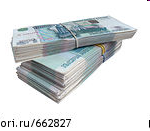 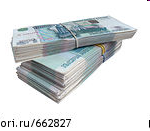 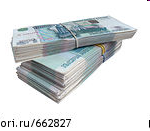 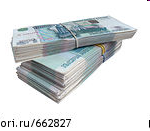 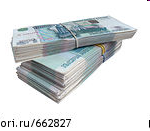 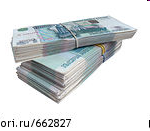 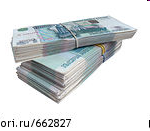 39 733
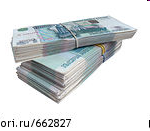 36 948
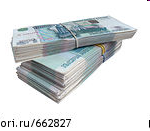 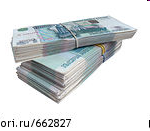 27 829
22 581
123%
2011 г.
176%
2013 г.
100%
2010 г.
164%
2012 г.
13
[Speaker Notes: Первый, абсолютно очевидный механизм повышения заработной платы – это выделение дополнительных средств на фонд оплаты труда. И эти дополнительные средства необходимо правильно направить в учреждения.
В Пермском крае с 2009 года бюджет образовательных учреждений формируется на основании норматива подушевого финансирования, который без изменения доходит с уровня субъекта до каждого образовательного учреждения. За 3 года его значение увеличилось на 76%.]
Финансовая поддержка малокомплектных школ
+ 122 млн. – норматив с численностью до 100 чел. 
(в среднем  + 381 тыс. руб.)
319 школ       287 школ      229 школ       197 школ
Отраслевая система оплаты труда
Кол-во школ
Ученико/час
Ученико/час – 70% школ
 Окладная система – 30% школ
Базовая часть
Стим. часть
70%

30%
Базовая часть
Стим. часть
Базовая часть
Ст. ч.
100% школ
Доплата до МРОТ
Заработная плата АУП =
= к-т кратности * средняя зарплата учителя
15
[Speaker Notes: Оптимизировали мы и отраслевую систему оплаты труда. С 2010 года введена отраслевая система оплаты труда, основой которой был ученико-час. 
В период внедрения отраслевой системы в малокомплектных школах заработная плата учителя состояла из базовой части (ученико-час), доплаты до МРОТ и стимулирующих выплат. Стимулирующие выплаты были крайне малы. Кроме того, учителя были не довольны т.н. окладом в 2 тысячи рублей.
С 2012 года в малокомплектных школах принята окладная система. Минимальный оклад установлен на уровне МРОТ. Идеологически и морально это воспринимается лучше, нежели прежняя система.]
Анализ реализации Указа № 597 за январь, февраль 2013 года
Педагогические работники системы общего образования
Педагогические работники системы общего образования
Педагогические работники системы общего образования
Педагогические работники дошкольных учреждений
Педагогические работники дошкольных учреждений
Педагогические работники дошкольных учреждений
Педагогические работники  учреждений дополнительного образования
Педагогические работники  учреждений дополнительного образования
Педагогические работники  учреждений дополнительного образования
О реализации концепции долгосрочной целевой программы "Улучшение жилищных условий молодых учителей на 2012-2014 годы"
[Speaker Notes: В целях привлечения в отрасль молодых специалистов в каре реализуется долгосрочная целевая программа «Улучшение жилищных условий молодых учителей на 2012-2014 годы».
Данная программа разработана в соответствии с постановлением Правительства Российской Федерации от 29 декабря 2011 г. № 1177 «О порядке предоставления и распределения субсидий из федерального бюджета бюджетам субъектов Российской Федерации на возмещение части затрат в связи с предоставлением учителям общеобразовательных учреждений ипотечного кредита»]
Информация о реализации программы
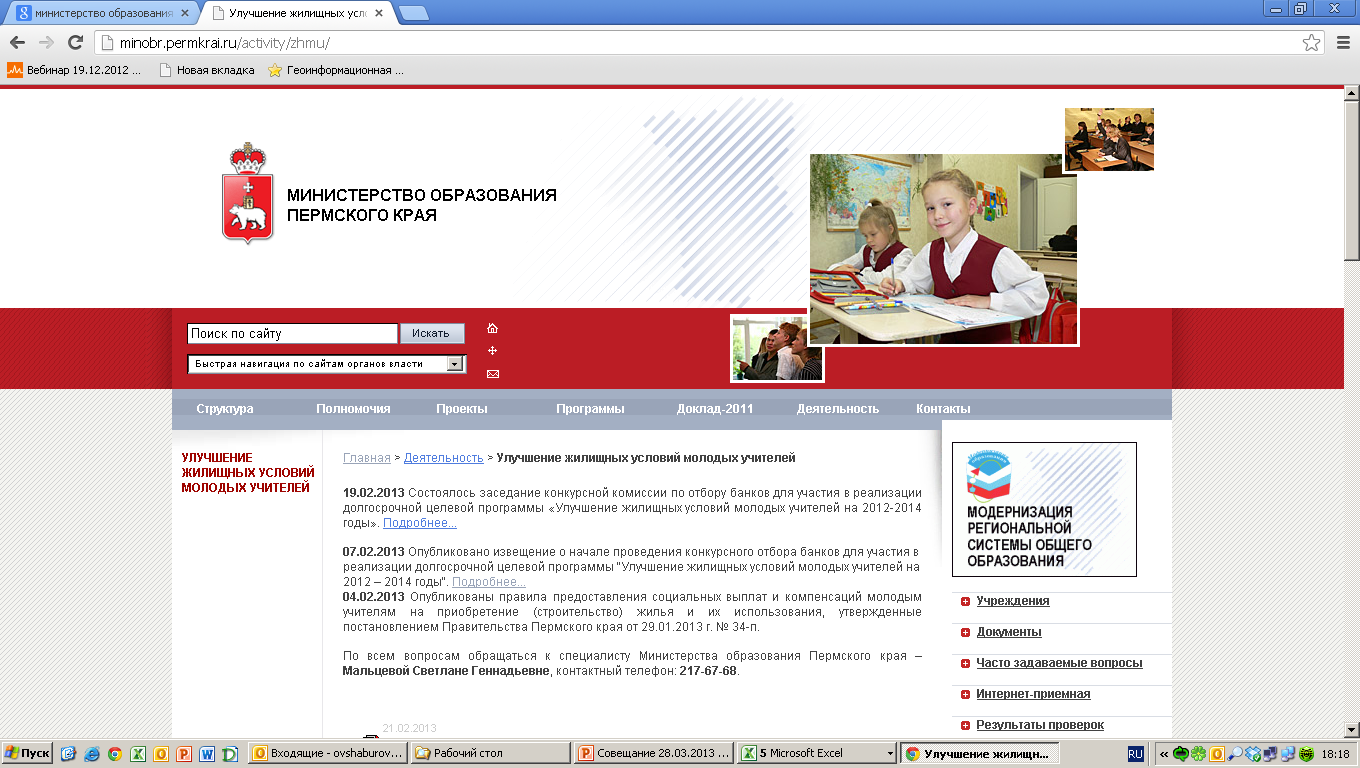 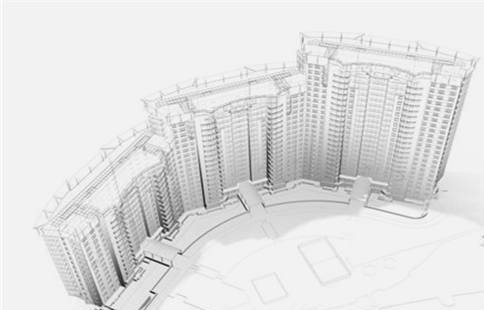 Нормативное правовое регулирование
Правила предоставления социальных выплат и компенсаций молодым учителям на приобретение (строительство) жилья и их использования утверждены постановлением Правительства Пермского края от 29.01.2013 № 34-п
Реестр Банков утвержден приказом Министерства образования Пермского края от 19.02.2013 № СЭД-26-01-04-94
[Speaker Notes: 29 января текущего года утверждены Правила предоставления социальных выплат и компенсаций молодым учителям на приобретение (строительство) жилья и их использования]
Для обслуживания средств в рамках Программы отобрано три банка
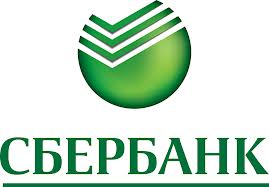 Западно-Уральский банк ОАО «Сбербанк России»


Банк ВТБ24 ЗАО


Акционерный коммерческий банк Московский областной банк ОАО
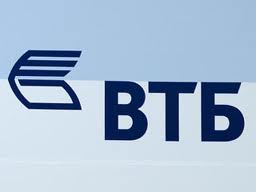 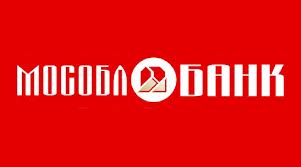 Реализация Программы
Отказ от участия в Программе